LIFT Ecosystem Accelerator Program (LEAP 2023)
  Project Call
Rev. 1
DEV 6/23/2023
Instructions
Complete the attached forms to submit your project
Include proposed budget (Maximum $200,000 from LIFT) and timeline (6 months)  
Projects will be evaluated on:
Technological Merit
Technology MRL level
Program Timing
Funding Requirement 
LIFT Member Engagement
Planned use of LIFT’s  High-Bay Equipment
Cost Share Commitment
Submit completed forms to https://lift.technology/project-calls/

Click to register for LIFT’s Q&A Sessions:
WATCH Q&A Session #1
WATCH Q&A Session #2
LIFT Business Sensitive
2
LEAP 2023
Project Summary
Open to all LIFT members
Awardee must be a LIFT Bronze member or higher tier  
All project consortium members must be a LIFT member in good standing for award 
Non-members may submit proposals but must join membership to minimum Bronze tier upon selection

Subject(s) must be aligned with the four LIFT Technology Pillars

Subject(s) defined by six (6) topics
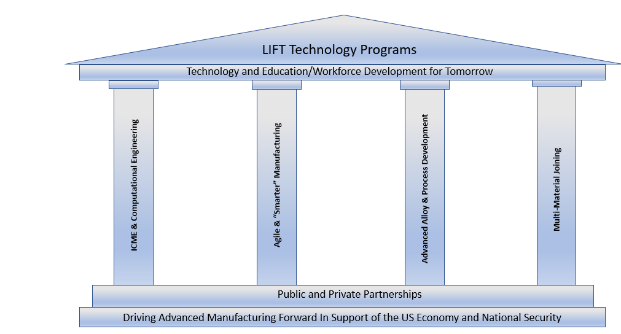 3
LEAP 2023
Project Timing
Proposal Deadline: Aug 28, 2023

Initial Project Selection: Sep 2023

Subawards contracting: Starting Sep after initial project selection

Projects must be completed by May 31, 2024
Max six (6) month project duration 
Final report due Jul 1, 2024

Debrief to non-awardees: Dec 2023
Including discussion regarding further developing project ideas into “white papers” for submission in future proposals
4
LEAP 2023
Project Funding
Max $200,000 LIFT contribution per project
Minimum industry cost-share 20% of Total Project Value
Cost-share (recommended at 1:1) is strongly considered in project selection

Award will be cost reimbursable – no fee
Not to Exceed amount of LIFT award
To be billed on a monthly basis as costs are incurred

Fully burdened cost proposal required at submission deadline
5
LEAP 2023
Decision Criteria
Technological Merit
Aligned with project topics
Aligned with LIFT pillars

Technology MRL 
MRL 4-7 Only (below 4 and above 7 disqualified)
Moves the TRL/MRL by 1 or 2 points

Funding requirement

Cost share commitment
Including services, materials etc. 

LIFT member engagement 
Lift Bronze member or higher
LIFT Ecosystem involvement

Use of LIFT High-Bay and Equipment
https://lift.technology/facilities/
6
LEAP 2023
Topics for LEAP 2023 Project Call
High Temperature Materials
MMCs, Ceramics, CMCs, Metallics
ICME For Ceramics And CMCs (Chemistry, Process, Structure, Performance)
Joining
Cost Effective, Scalable, Refractory Metal Processing
Hydride – Dehydride
Alloying
Design Of Materials
Design For Materials Recovery
Critical Element Reclamation
Displacement/Replacement Of Critical Materials
Battlefield Foraged Material Re-use
Graded Materials Property And Performance
Supply Chain Modeling
Lifecycle, Risk, Cost
High Throughput Alloy Synthesis And Test
Automated Metallography And Analysis
Chemical Analysis
Hypersonic Performance Testing
Hot Structure
Aerothermodynamics
Virtual Representation Of Materials In Extreme Environments
Crack Growth In Homogenous Materials
Gun-barrel Interactions
Ballistic Impact
Hypersonics
Digital Augmentation Of Manufacturing Processes
In-situ Monitoring
Process Modeling 
DCS
Atomizing
7
LIFT Ecosystem Accelerator Program (LEAP 2023)
  Project Submission Form
Instructions
Complete the attached forms to submit your project
Include proposed budget ( Maximum $200,000 from LIFT ) and timeline ( 6 months )  
Projects will be evaluated on:
Technological Merit
Technology MRL level
Program Timing
Funding Requirement 
LIFT Member Engagement
Planned use of LIFT’s  High-Bay Equipment.
Cost Share Commitment
Submit completed forms https://lift.technology/project-calls/
LIFT Business Sensitive
9
Project Data
Industry:
Submission Date:
Proposal Number:
Proprietary?
Member Level
Company:
LIFT Member?
Title:
Goal:
Project Leader:
Leader Email:
Leader Phone:
LIFT Business Sensitive
10
Partners and Key Personnel
List all partners that will participate including Suppliers and Academic Institutes 
Indicate Principle Investigator (only one PI allowed)
% responsibility for each partner
Provide principle contact for each partner
Approval
CFO: Victor Claudio
CEO & Executive Director: Nigel Francis
CTO: Noel Mack
LIFT Business Sensitive
11
Abstract
Summary overview of the proposed project
LIFT Business Sensitive
12
Proposed Budget
Workshare and Funding breakdown of project
Estimated Total Project Value:			(TPV $)                                             Estimated Total Cost Share:				(CS $)
LIFT Business Sensitive
13
Identification of the Problem
Give background that identifies the problem
Deliverables
Define the measures or other indicators that will be used to:
Judge the success of the deliverables 
Identify ways to improve performance at a later date
LIFT Business Sensitive
14
Proposed Work Justification
Does the proposed work benefit a single company or will it offer improved techniques or technology to American companies? Explain

Is patentable IP anticipated? Will background IP be disclosed to LIFT during the project?

What gives the proposed work novel attributes?

Include as appropriate:
Theory
Relevant previous experimental results
Theoretical modeling of experimental results
Implications of work completed to date
Identification of critical needs
Add additional citations, photos and/or pages as needed
LIFT Business Sensitive
15
Current and Future Technical State
Define current TRL/MRL Level (See Appendix A)
Define and explain TRL/MRL at conclusion of project
LIFT Business Sensitive
16
Problem Scope
State what will be within the team’s working boundaries and what the team will not be working on.
LIFT Business Sensitive
17
Technical Approach/Solution
State the proposed solution
List specific tasks
Include Graphs, photos, examples, etc.
LIFT Business Sensitive
18
Project Schedule
High level Gantt chart showing tasks & dependencies
Suggested  TimeLine
Month 3
Month 6
Month 1
Month 2
Month 5
Month 4
Design Proto Tools
Testing /Validation
Build Proto Tools
Assembly/Try
Design/Simulation
Simulation
LIFT Business Sensitive
19
Proposed Work at LIFT and Anticipated Environmental Impact ​
For project work planned at LIFT:

Identify potential adverse environmental impacts from the completion of this work 

The use of hazardous chemicals or other materials.
Provide SDS sheets for proposed chemicals and materials brought into LIFT

Possible emissions of toxic substances due to the operation of a process

If there are no adverse impacts show this page as “N/A”
LIFT Business Sensitive
20
THANK YOU!
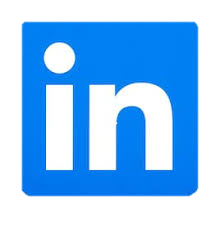 Follow us on LinkedIn at LIFT
LIFT:
(313) 309-9003
communications@almmii.org
www.lift.technology
Follow us on Twitter @NewsFromLIFT
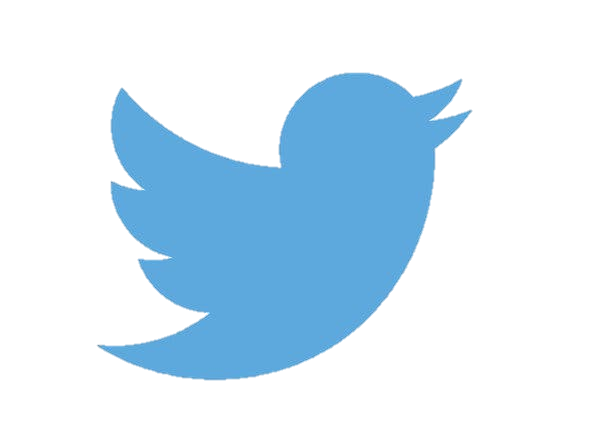 Proposal #:
Project #:
Current Technical State
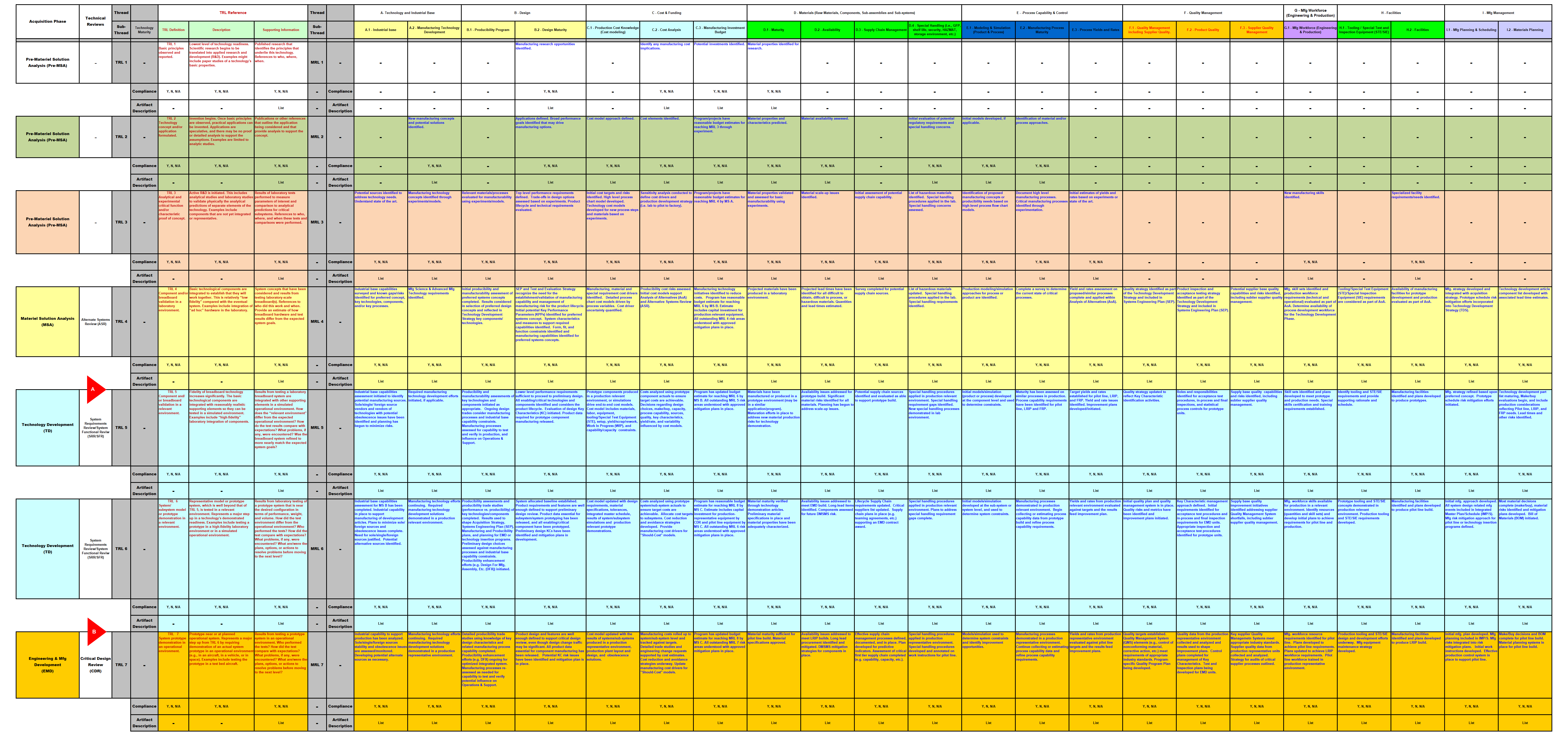 Appendix A
LIFT Business Sensitive
22